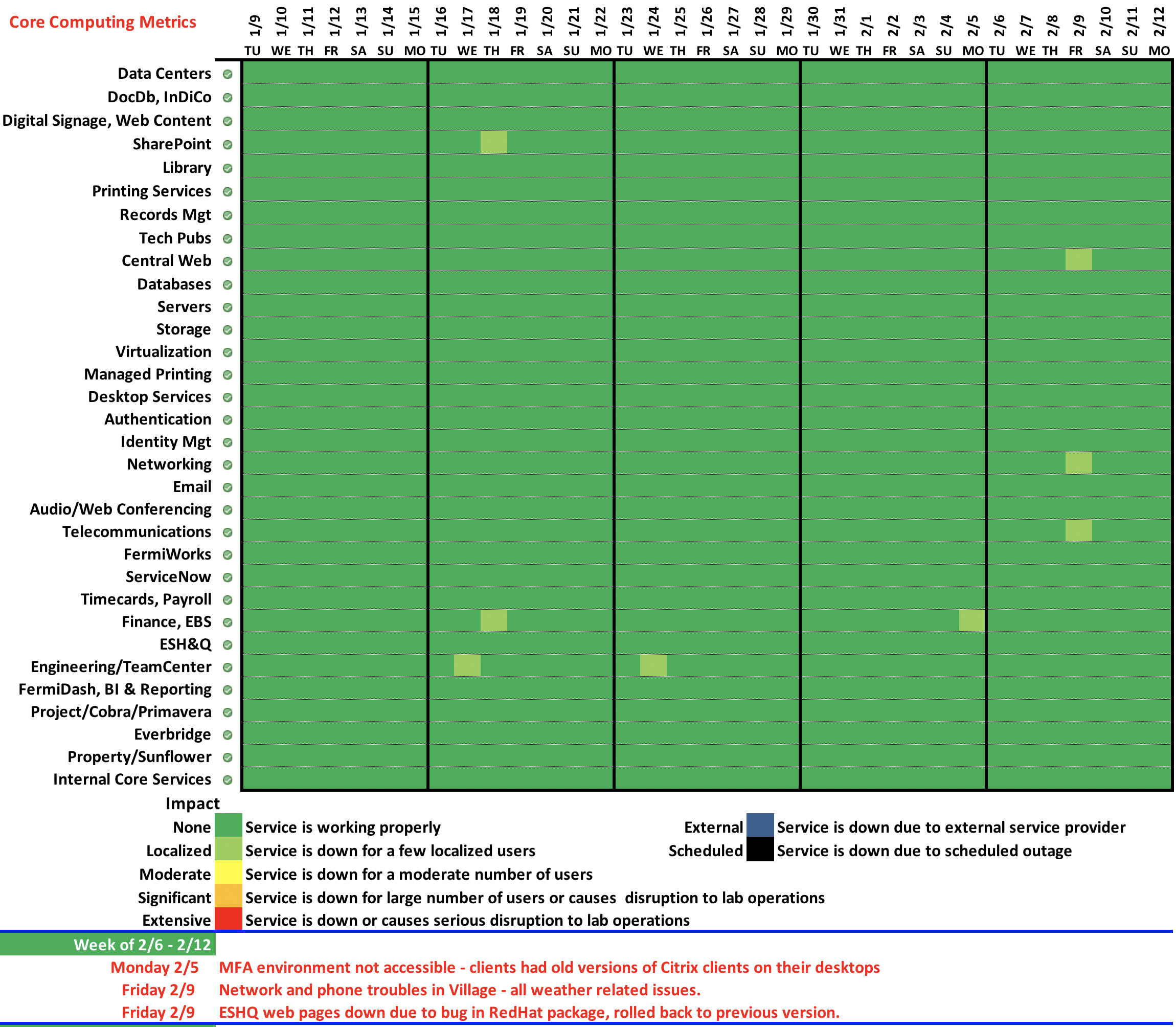 1
2/12/18
Bakken | Lab Status Meeting